Презентация по английскому языку
Учимся читать.
Буква Uu в закрытом типе слога

2 класс
Урок 47, УМК М.З. Биболетова
Шайдурова Валентина Федоровна
Учитель английского языка
ГБОУ «Школа №106»
Санкт-Петербург
2015
Содержание


Чтение знакомых слов с буквой Uu



2.    Упражнения- чтение незнакомых слов
run
jump
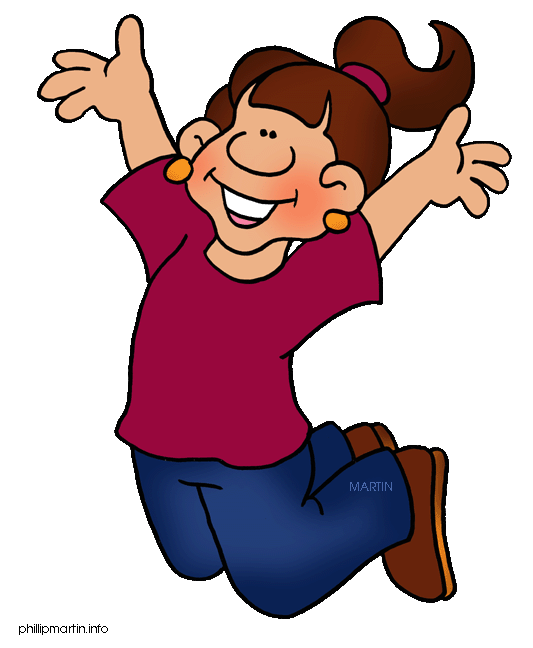 duck
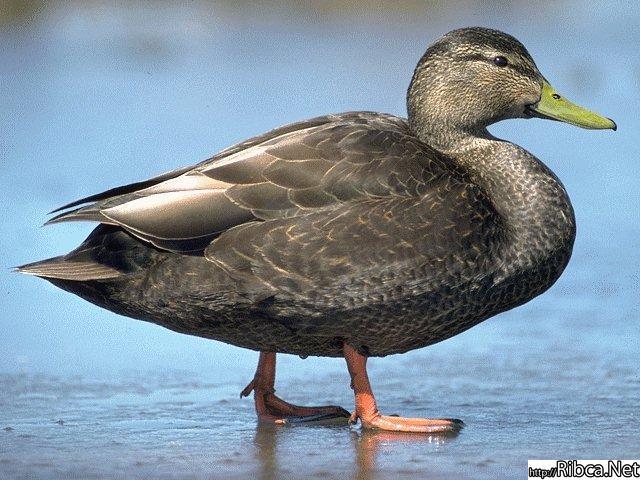 mum
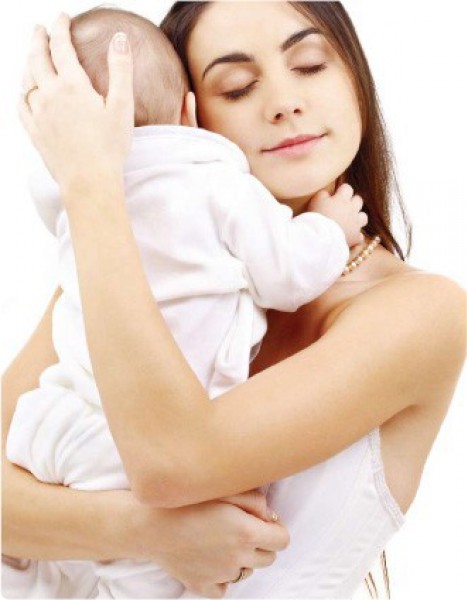 funny
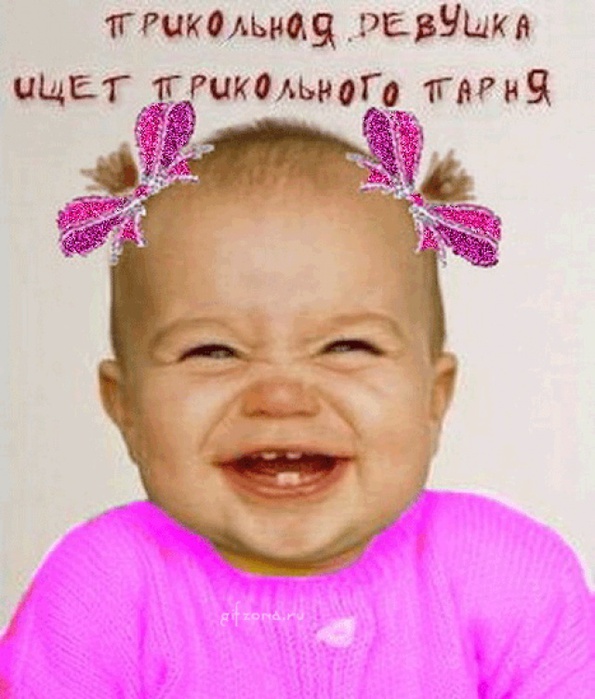 bus
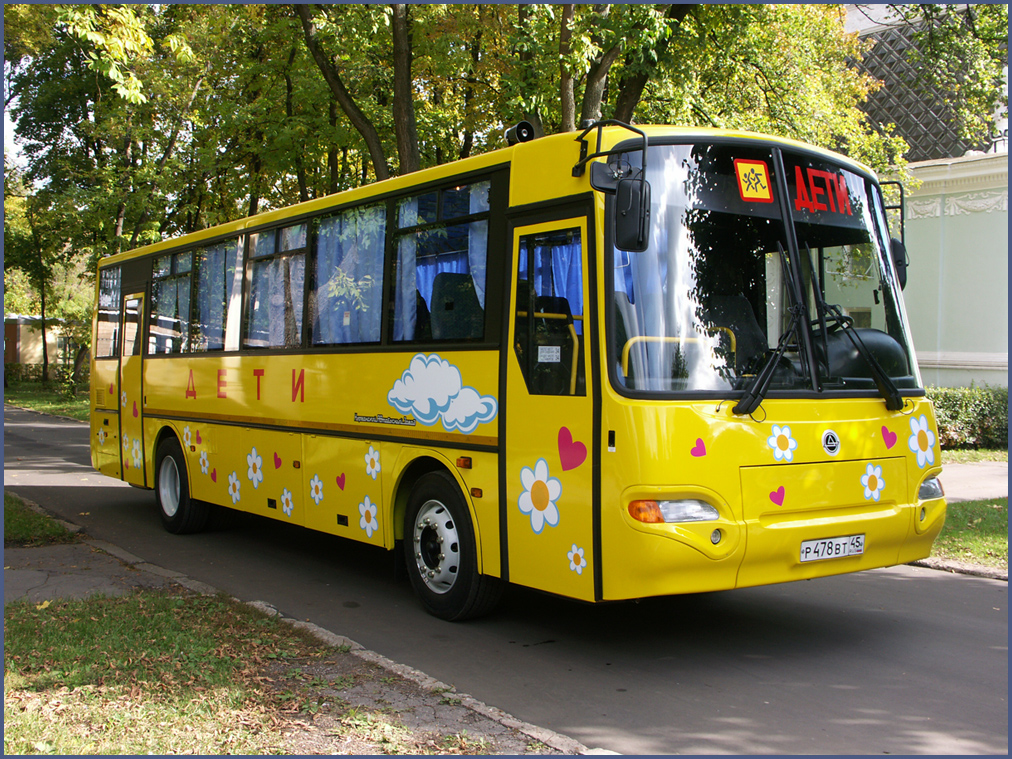 Sun
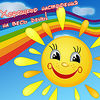 must
 ugly
fun
    hurry
                            up
funny
  angry
  merry
  Tricky
but
First Class Work!







Thank you!
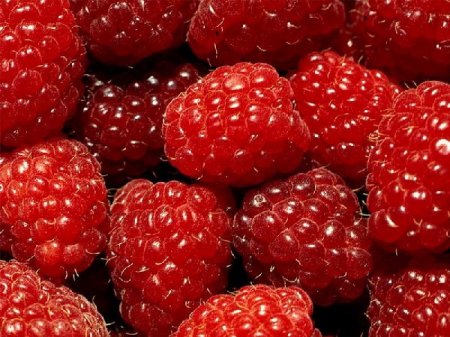